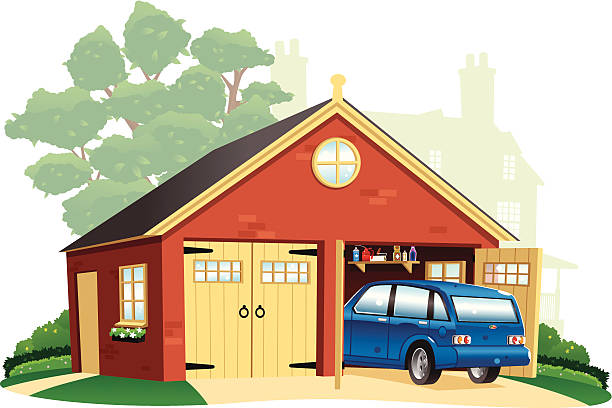 GARAGE
SHOW
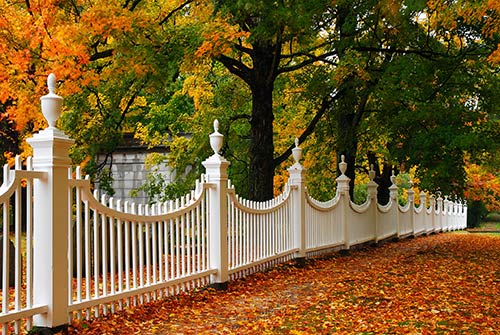 FENCE
SHOW
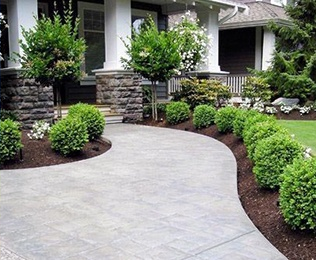 YARD
SHOW
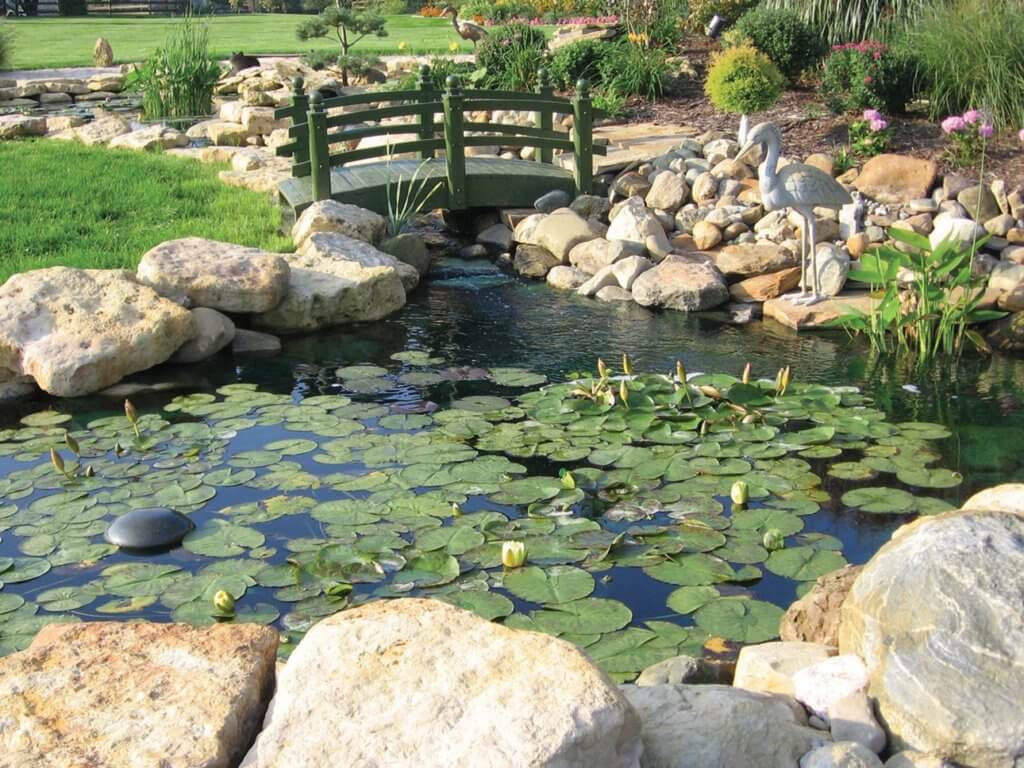 POND
SHOW
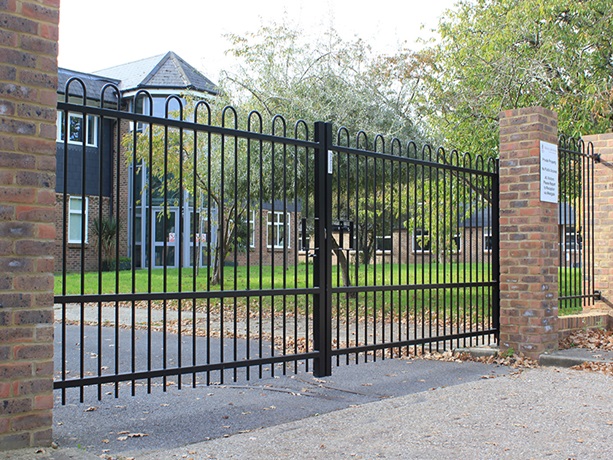 GATE
SHOW